DESSERT WINE “CATEGORIES” – METHODS OF PREPARATION & PRODUCTION
1. SPARKLING
Example: Moscato d’Asti, Champagne demi-sec

2. LATE HARVEST
Example: “Late Harvest Riesling”, German “Spatlese” Riesling
ALSO sub-category: NOBLE ROT / BOTRYTIS affected grapes
Sauternes, Tokaji, “Beerenauslese” Riesling
ALSO sub-category: ICE WINE
German “Eiswein” Riesling

3. PARTIALLY DRIED / RAISINED / “STRAW MAT” WINES
Example: Recioto della Valpolicella, Vin Santo, Italian “Passito” wines

4. FORTIFIED WINES 
 Example: Port
ALSO sub-category: OXIDIZED WINES
Sherry, Madeira
SPARKLING WINES
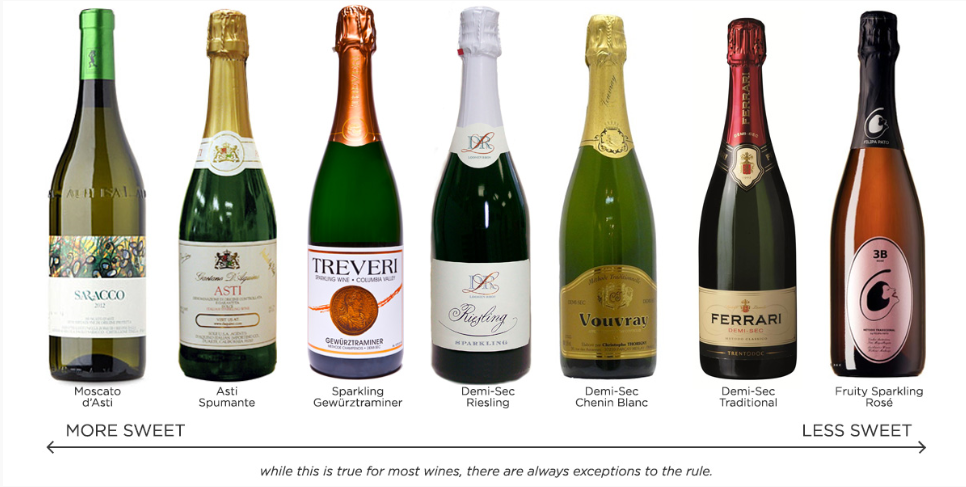 And of course – CHAMPAGNE ….
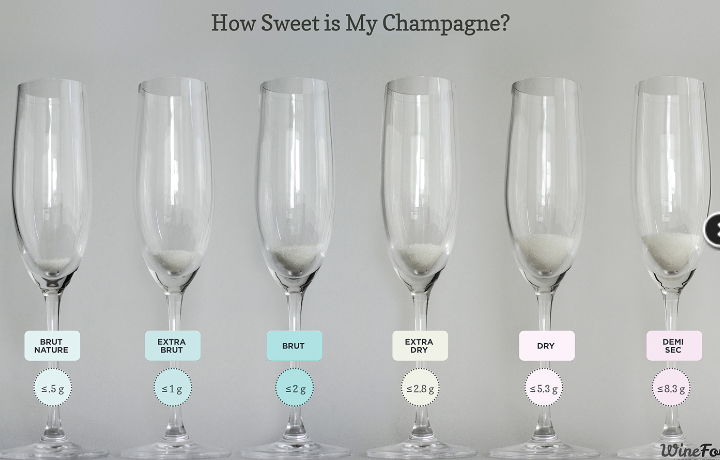 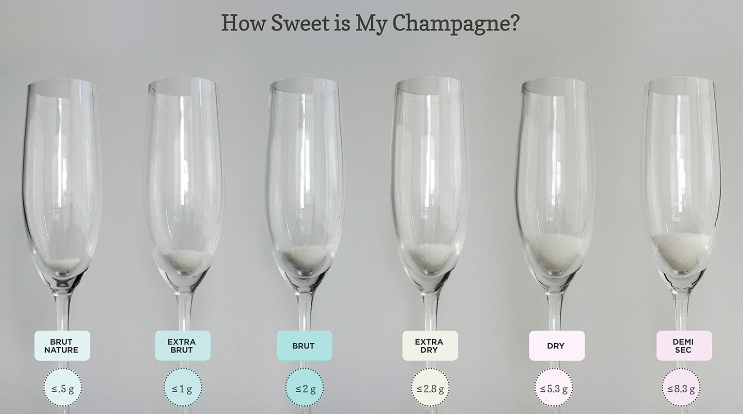 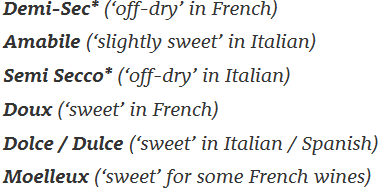 Increasing sweetness
Also – “DOUX” (the sweetest)
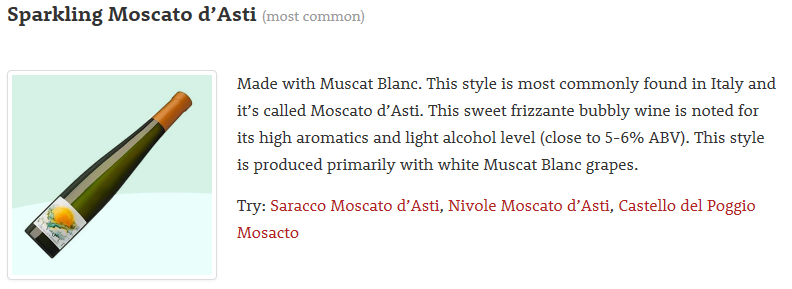 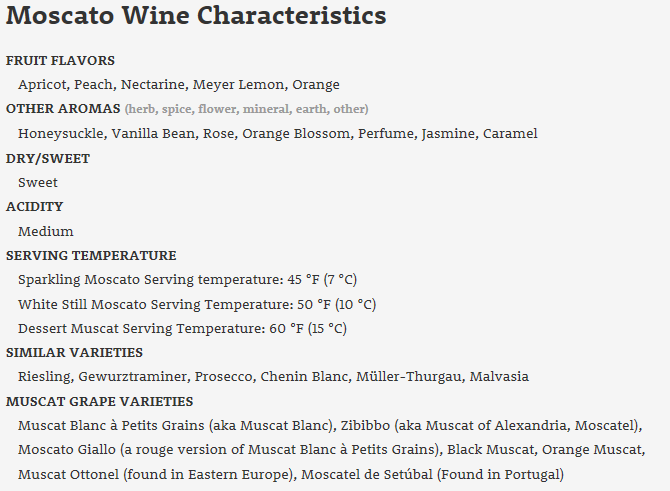 Tasting Wine: 
Saracco Moscato d’Asti ~$15 from Esquin
DESSERT WINE “CATEGORIES” – METHODS OF PREPARATION & PRODUCTION
1. SPARKLING
Example: Moscato d’Asti, Champagne demi-sec

2. LATE HARVEST
Example: “Late Harvest Riesling”, German “Spatlese” Riesling
ALSO sub-category: NOBLE ROT / BOTRYTIS affected grapes
Sauternes, Tokaji, “Beerenauslese” Riesling
ALSO sub-category: ICE WINE
German “Eiswein” Riesling

3. PARTIALLY DRIED / RAISINED / “STRAW MAT” WINES
Example: Recioto della Valpolicella, Vin Santo, Italian “Passito” wines

4. FORTIFIED WINES 
 Example: Port
ALSO sub-category: OXIDIZED WINES
Sherry, Madeira
LATE HARVEST WINES
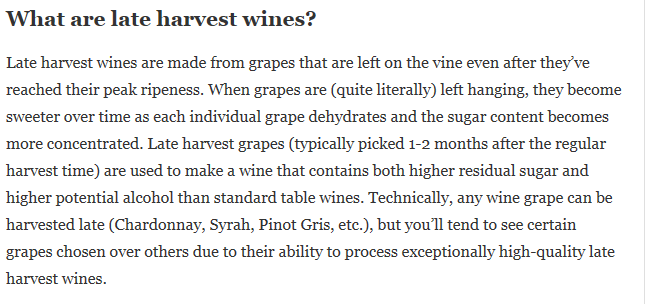 LATE HARVEST WINES – special types
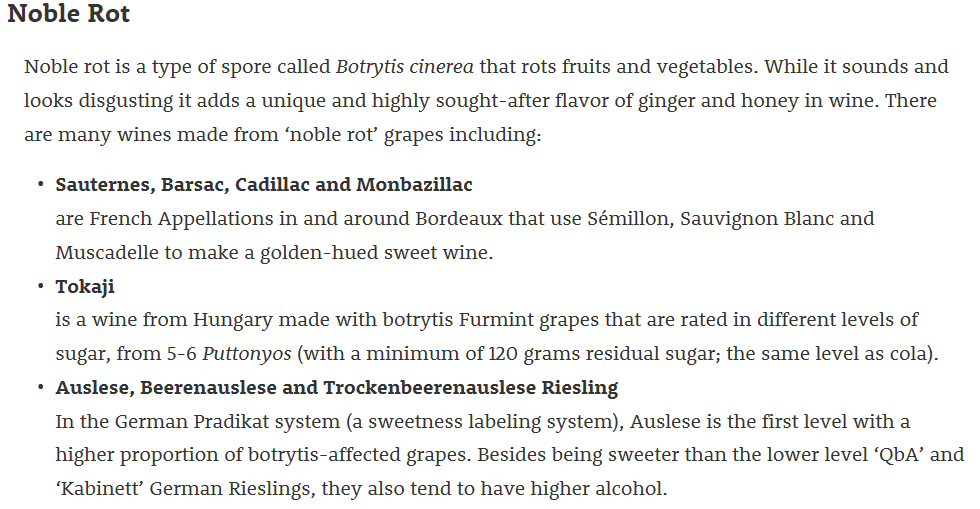 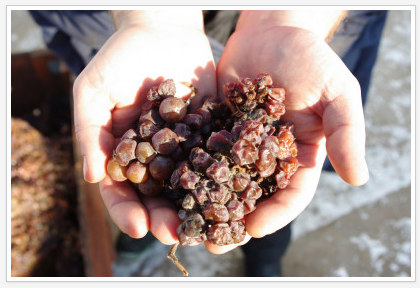 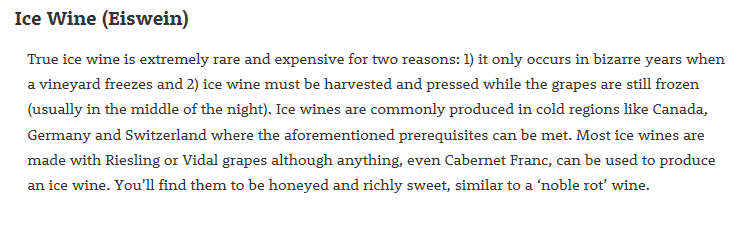 LATE HARVEST WINES – with Botrytis / “Noble Rot”
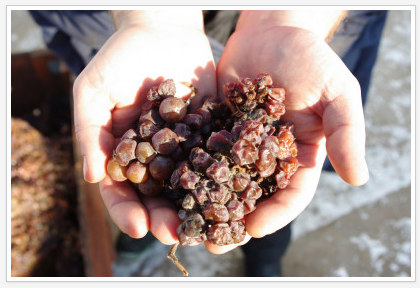 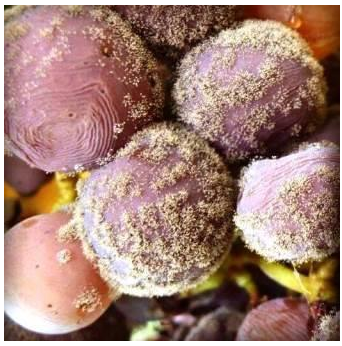 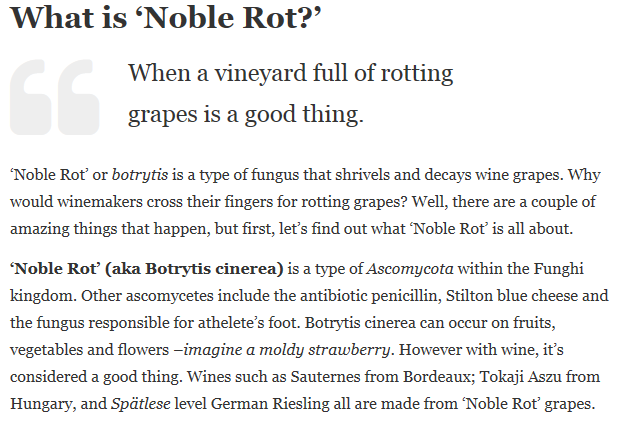 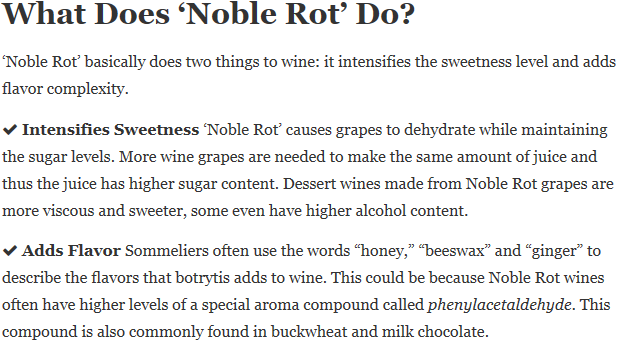 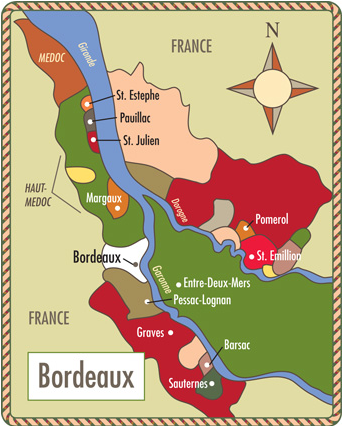 SAUTERNES:
-late harvest Semillon, Sauvignon Blanc & Muscadelle
-Botrytis / “Noble Rot” affected
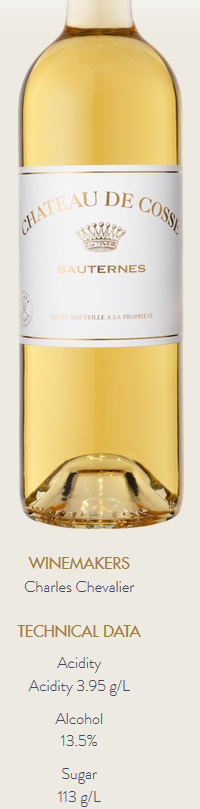 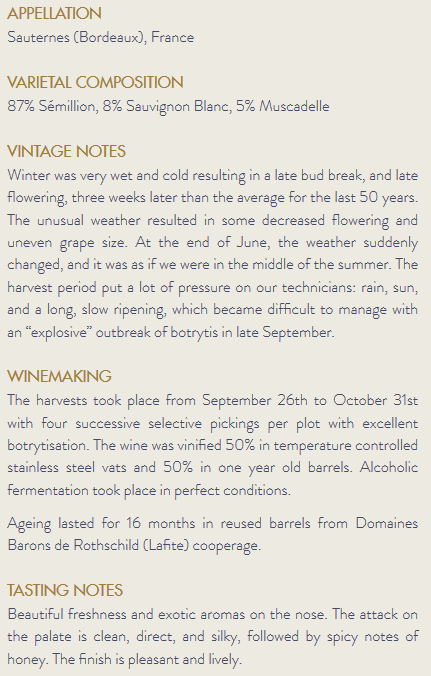 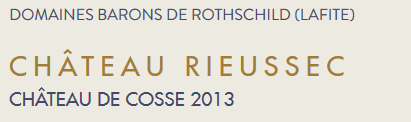 Tasting Wine: 
Chateau De Cosse Sauterne ~$33/375ml from Esquin
“PASSITO” WINES – MADE FROM PARTIALLY DRIED GRAPES
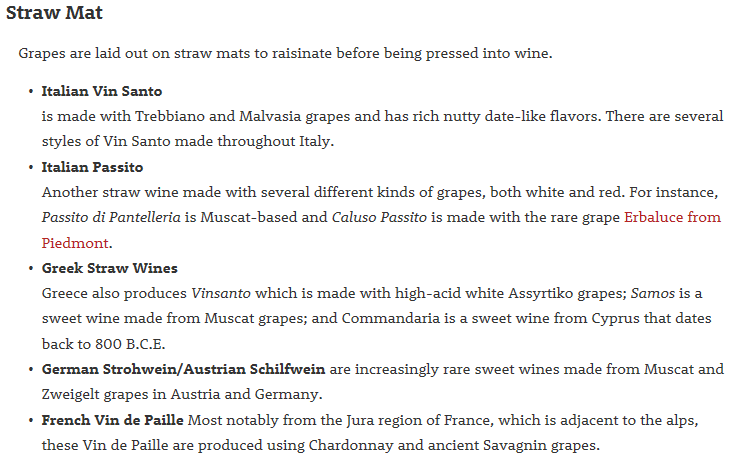 “PASSITO” & “RECIOTO” WINES – MADE FROM PARTIALLY DRIED GRAPES
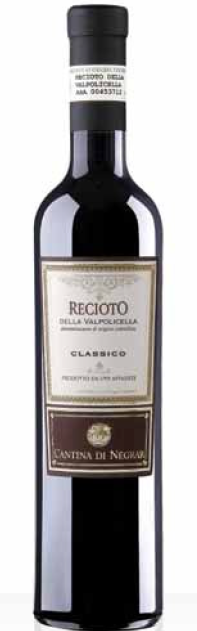 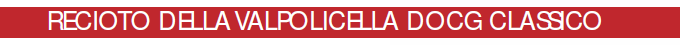 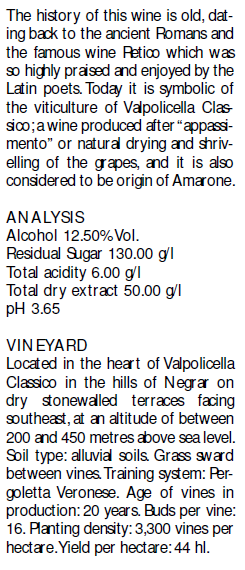 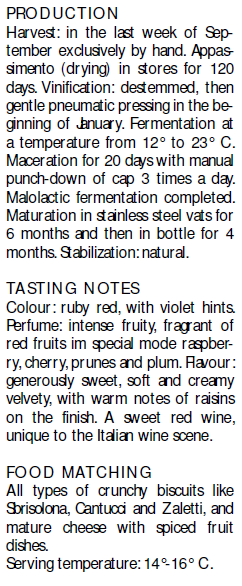 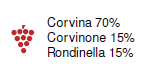 Tasting Wine: 
Cantina Negrar Recioto Valpollicella
~$25/500ml from DeLaurentis
FORTIFIED WINES
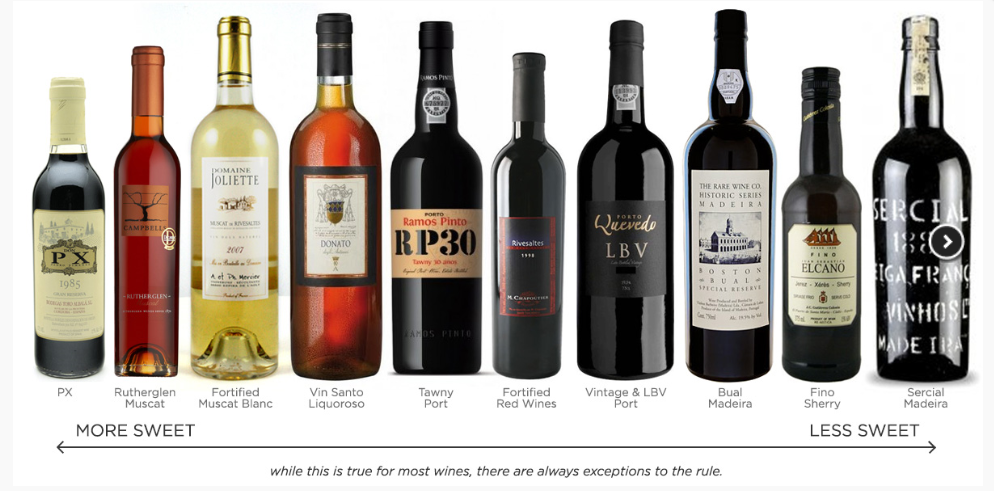 Also the VIN DOUX NATUREL (VDN) of France – such as Banyuls (a favorite) and Muscat de Beaumes de Venise
FORTIFIED WINES – What is “Port”?
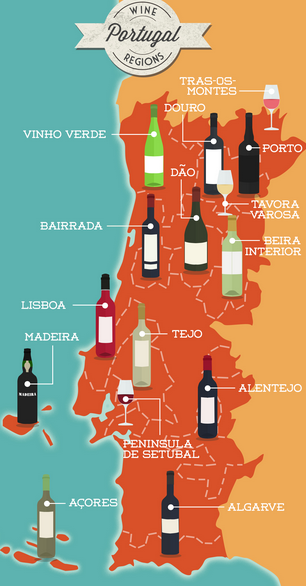 -fermented part way (~100g/L sugar remaining)
-brandy added to arrest fermentation
     = sugar + alcohol (typically 19-21% alc)
-barrel aged
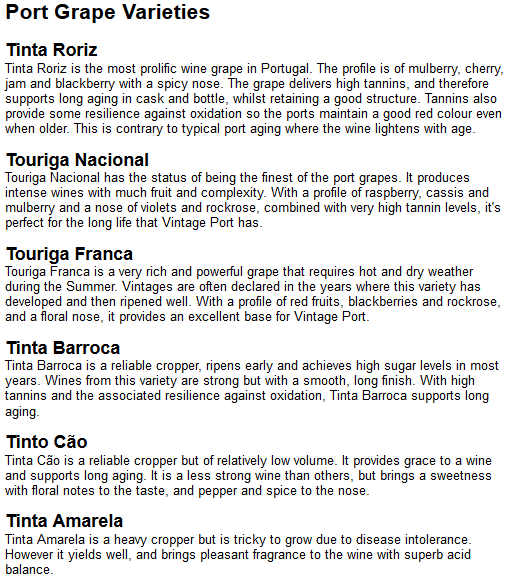 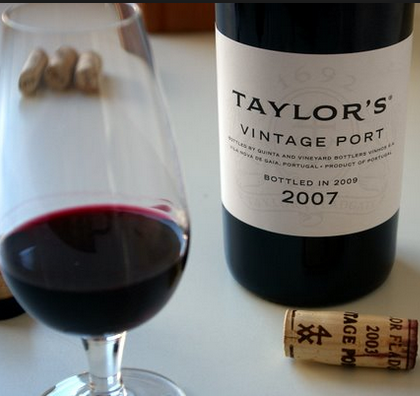 BLENDED VINTAGES
SINGLE VINTAGE
LESS
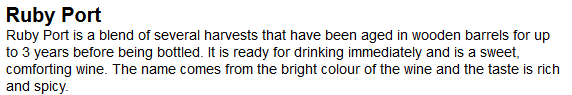 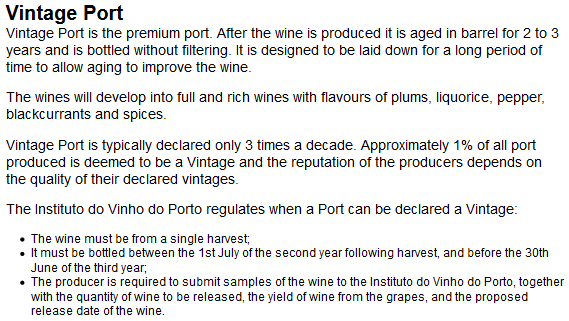 BARREL AGING
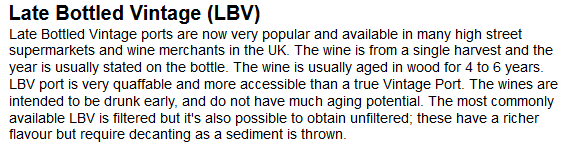 MORE
EXTENDED AGING = “TAWNY”
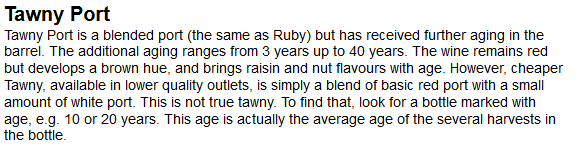 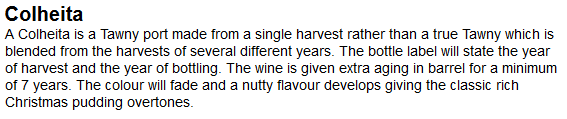 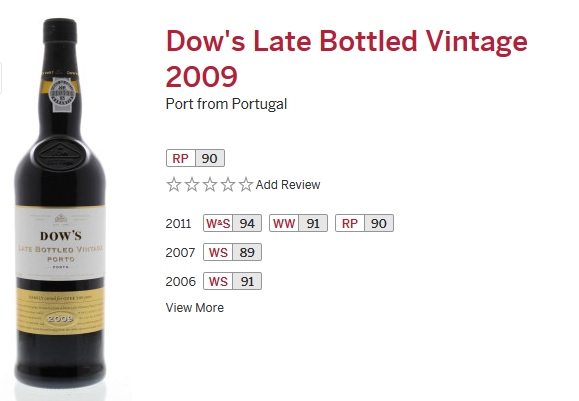 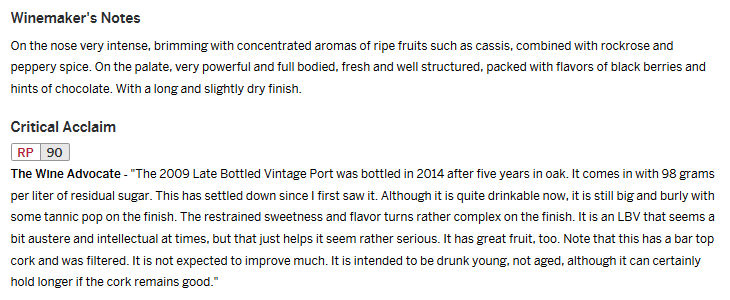 Tasting Wine: 
Dow’s LBV Port ~$20 from Esquin
SHERRY - FORTIFIED & OXIDIZED
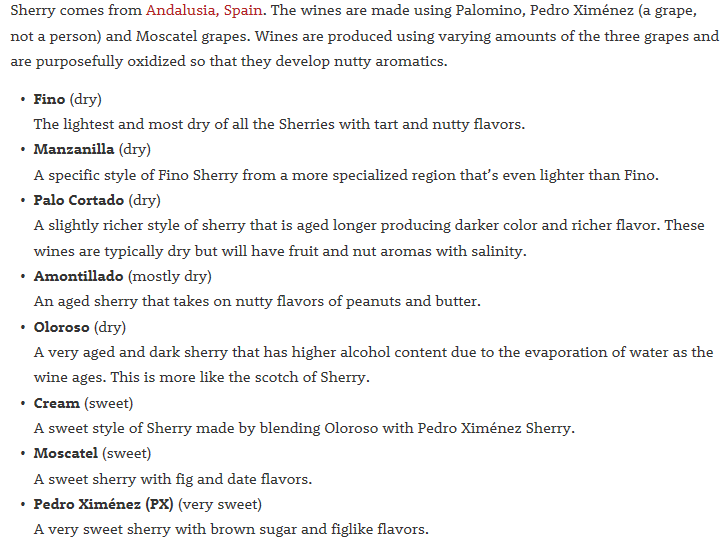 LESS
SWEETNESS
MORE
PEDRO XIMENEZ – dried, fermented, fortified, oxidized
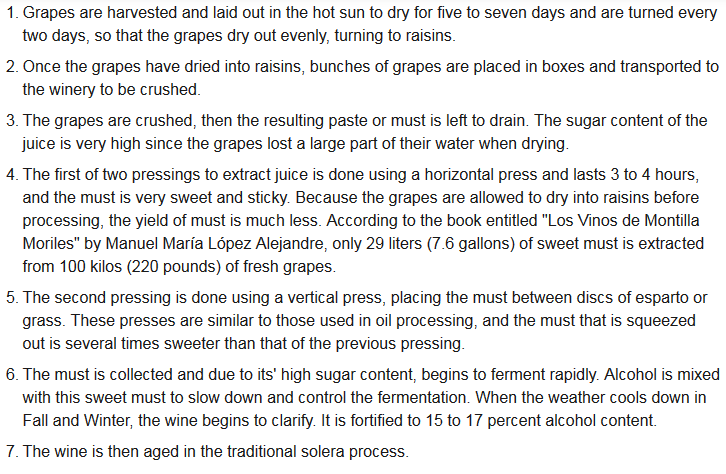 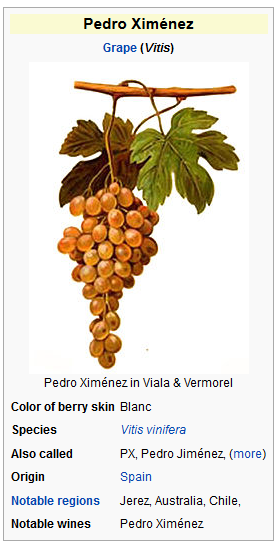 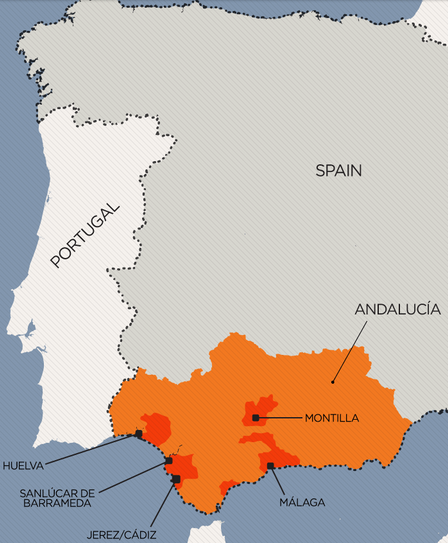 Tasting Wine: 
Alvear Solera 1927 PX Sherry ~$24/375ml from Esquin
Sherry Barrel Aging – The Solera System
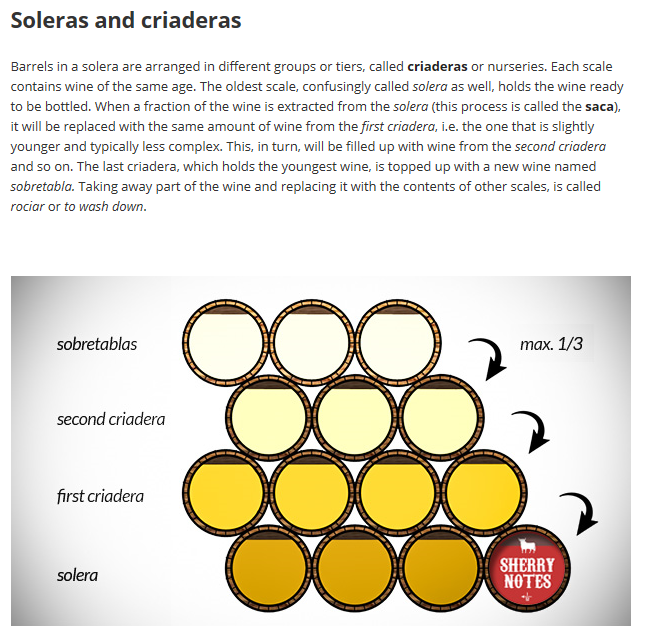 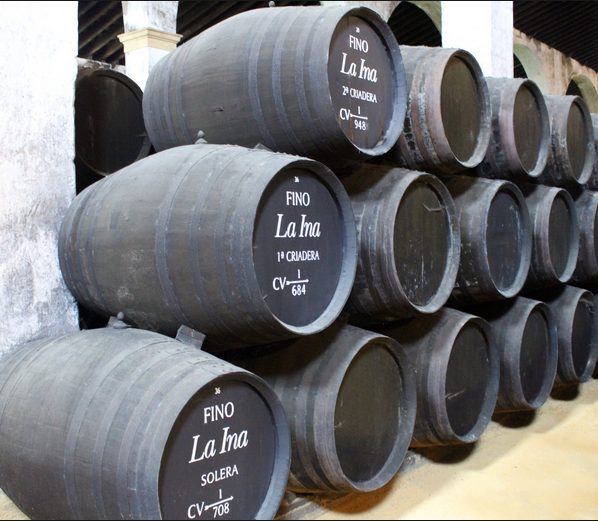 Youngest tier
1/3 (max) pulled out from oldest tier (“solera”) for bottling.
Replaced with wine from tier above.
Oldest tier